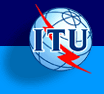 De-Briefing Meeting on WTSA-12Durban, July  11th 2013
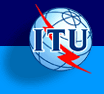 WTSA 2012World TelecommunicationsStandardization AssemblyDebriefing, Durban 2013
Key Issues on NNAI
(Numbering, Naming, Addressing and Identification)
By
Dr. Sherif Guinena
Advisor to NTRA Exec. President
WTSA Resolutions Clustered(of most interest to Africa)
NNAINumbering, Naming, Addressing and Identification
Res. 20 : Numbering Allocation.
Res. 29 : Alternative Calling Procedures.
Res. 61 : Numbering Misuse and Misappropriation.
Res. 65 : Calling Line Identification.
Internet
Res. 49 : ENUM.
Res. 64 : IPv4/IPv6,Allocation and Transition.
Res. 69 : Non-Discriminatory access to the Internet.
Res. 75 : Implementing outcomes of WSIS
JCA-Res178: Technical aspects of the networks that support the Internet.
Res. 20: Procedures for NNAI Allocation.
Governing the allocation and management international Numbering, Naming, Addressing and Identification resources and related codes.
 NNAI is a scarce resource.
 §3.5, ITR (Dubai, 2012): international telecommunication numbering resources specified in ITU-T Recommendations they should be used only by the assignees and only for the purposes for which they were assigned; and that unassigned resources are not used.
Res. 20: Procedures for NNAI Allocation.
TSB Director allocates the NNAI resources in consultation with the  Chairman of SG2 and the Numbering Coordination Team. 
 The Director of TSB, in close collaboration with SG2 and other relevant SGs, to follow up on the misuse of any NNAI resources and inform the ITU Council accordingly.  
New allocations of NNAI resources can open the gate for new and innovative services.
Res. 20: Africa Concerns
Fair and non-discriminatory allocation process.
 Combating Misuse of NNAI resources.
 Regulatory and Economical impact of innovative services based on new allocations.
Res. 20: Africa Concerns: example
SG2 approved in 2008 on Recomm. 164.1 including new Shared Country Code for Global Services (+883 IC). 
 Since  then a significant progressing requests for this resource is observed. 
 User can have a Global Number that can be used from different countries.
 Supporting networks are usually based on integrating legacy switched networks and IP based networks to provide innovative services (voice, data, messaging, multimedia….).
  However, its regulatory and economical impact is not well studied, may have impact on National Operators and on National Revenues.
Res. 29 : Alternative Calling Procedures ACP
Member States should take, to the furthest extent practicable, all measures to suspend the methods and practices of call-back.
  MS and AOA should take a cooperative approach to respecting the national sovereignty of others.
 instruct SG 2 to study other aspects and forms of ACP, including refilling and non-identification, and service definition and requirements for hubbing;
 instruct SG 3 to study the economic effects of call-back, refilling and inappropriate hubbing and other forms of ACP, as well as origin non-identification or spoofing.
 SG3 Cooperate with SG2 on the effectives of the guidelines on ACP.
Res. 29 : ACP, impact on Africa
Fraud has been observed in hubbing and traffic aggregation practise. Usually DCs are the VICTIMS! 
 Origin non-identification and spoofing add to the Fraud.
 Complexity of traffic handling models, under non-disclosed commercial agreements. 
 Resistance to give MSs the right to know the route (ITR 2012)
Res. 61 : Numbering Misuse and Misappropriation
To ensure that E.164 numbering resources are used only by the assignees and only for the purposes for which they were assigned; and that unassigned resources are not used.
 consider providing a mechanism to allow their national regulator to request carriers to  To endeavor to ensure that operating agencies authorized by Member States release routing information to duly authorized agencies in cases of fraud, in accordance within the constraints of national laws and regulatory frameworks;
Res. 61 : Numbering Misuse and Misappropriation
To encourage administrations and national regulators to collaborate and share information on fraudulent activities related to misappropriation and misuse of international numbering resources and to consider sharing information about these, and to collaborate to counter and combat such activities;
Res. 61 : Numbering Misuse and Misappropriation
That MSs and AoA  should take all reasonable measures, within the constraints of their national laws and regulatory frameworks, to obtain take to the furthest extent all reasonable measures to provide information necessary to address issues related to number misappropriation and misuse;
Res. 61 : Numbering Misuse and Misappropriation
To request SG2 to study misappropriation, and misuse of numbering resources, to support countering and combating these activities;
 request SG3, in collaboration with SG2, to develop definitions for inappropriate activities including inappropriate activities causing loss of revenue, related to misappropriation and misuse;
 request SG3 to study the economic effects of resulting from misappropriation and misuse of numbering resources;
Res. 65: Origin Identification
that international Calling Party Number Delivery (CPND), Calling Line Identification (CLI) and origin identification (OI) shall, consistent with technical capabilities and national legal and regulatory frameworks,  be provided based on the relevant ITU‑T Recommendations where technically possible; 
 that the CPN and CLI and origin identification information shall, consistent with technical capabilities and national legal and regulatory frameworks, be transmitted transparently by transit networks (including hubs);
Res. 65: Origin Identification
SG 2, SG 3 and, where required, SG 17, to further study the emerging issues of CPND, CLI and origin identification;

 Origin non-identification has:
 Economical impact.
 Security impact.
 user inconvenience impact.
Res. 64: IPv4/IPv6, Allocation and Transition
toinstruct SG 2 and 3 to continue to study the allocation and economic aspects of IP addresses, and to monitor and evaluate the allocation of IPv4 addresses which may be still available, returned or unused, in the interests of the developing countries;
 to instruct SG 2 and 3 to study IPv6 address allocation and registration for interested members and, especially DCs; (many developing countries want the ITU-T to become a registry of IP addresses).
Proposed Action Plan
Instruct Director TSB 
expand to cover counterfeit equipment 
find measures to face out the problem of counterfeiting 
strengthen  to identify locations for the establishment of testing centres within the next study period
continue to find measures to build the necessary human-resource capacities
http://www.itu.int/md/T13-SG03-130527-TD-PLEN-0048/en
Thank Youwww.AfriTSO.org